Audio and Video
HTML 5 Media Elements
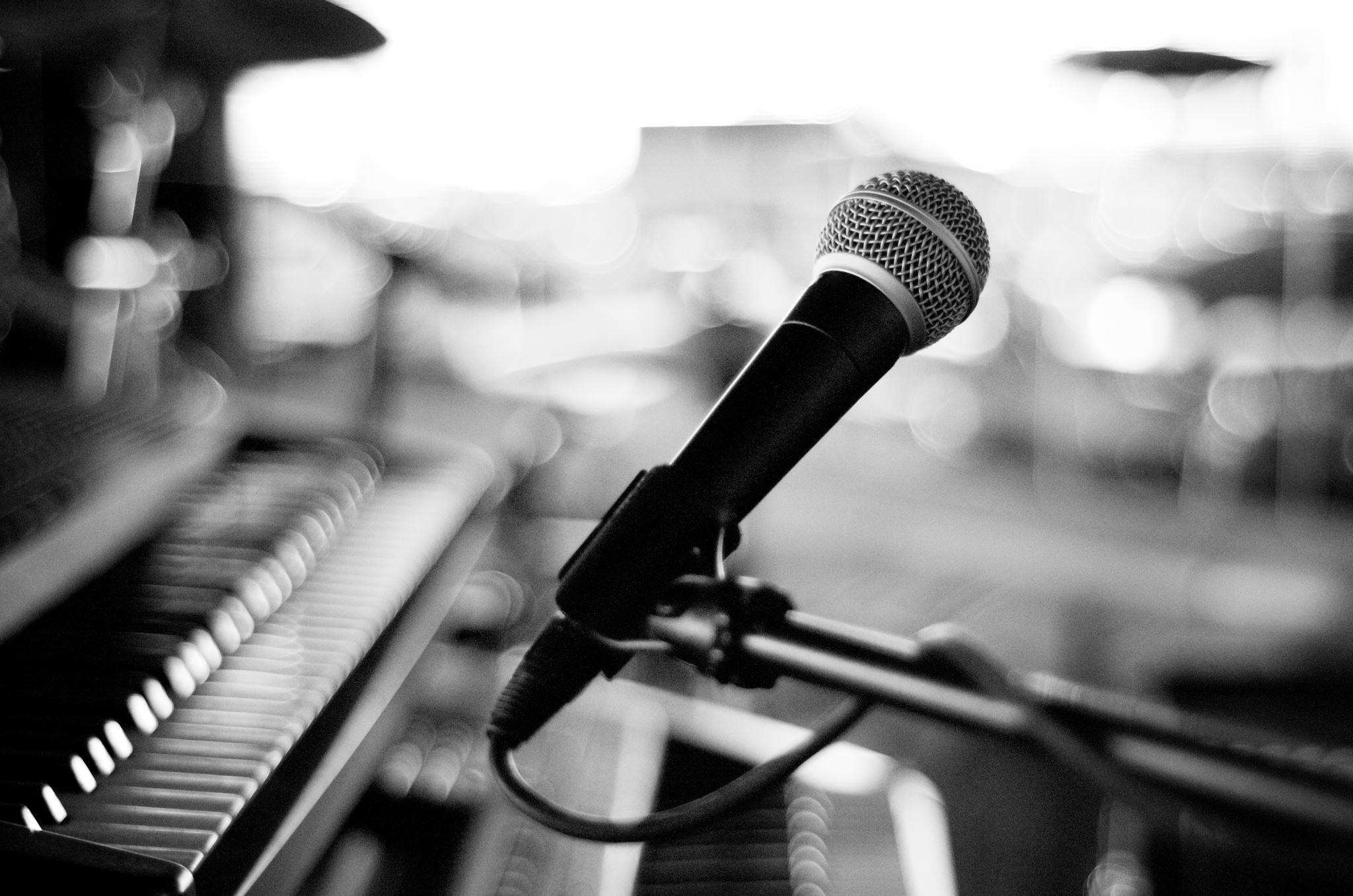 Audio
For HTML standard:
MP3, 
WAV, and 
OGG 
files are standard

(Others may work, but no guarantee)
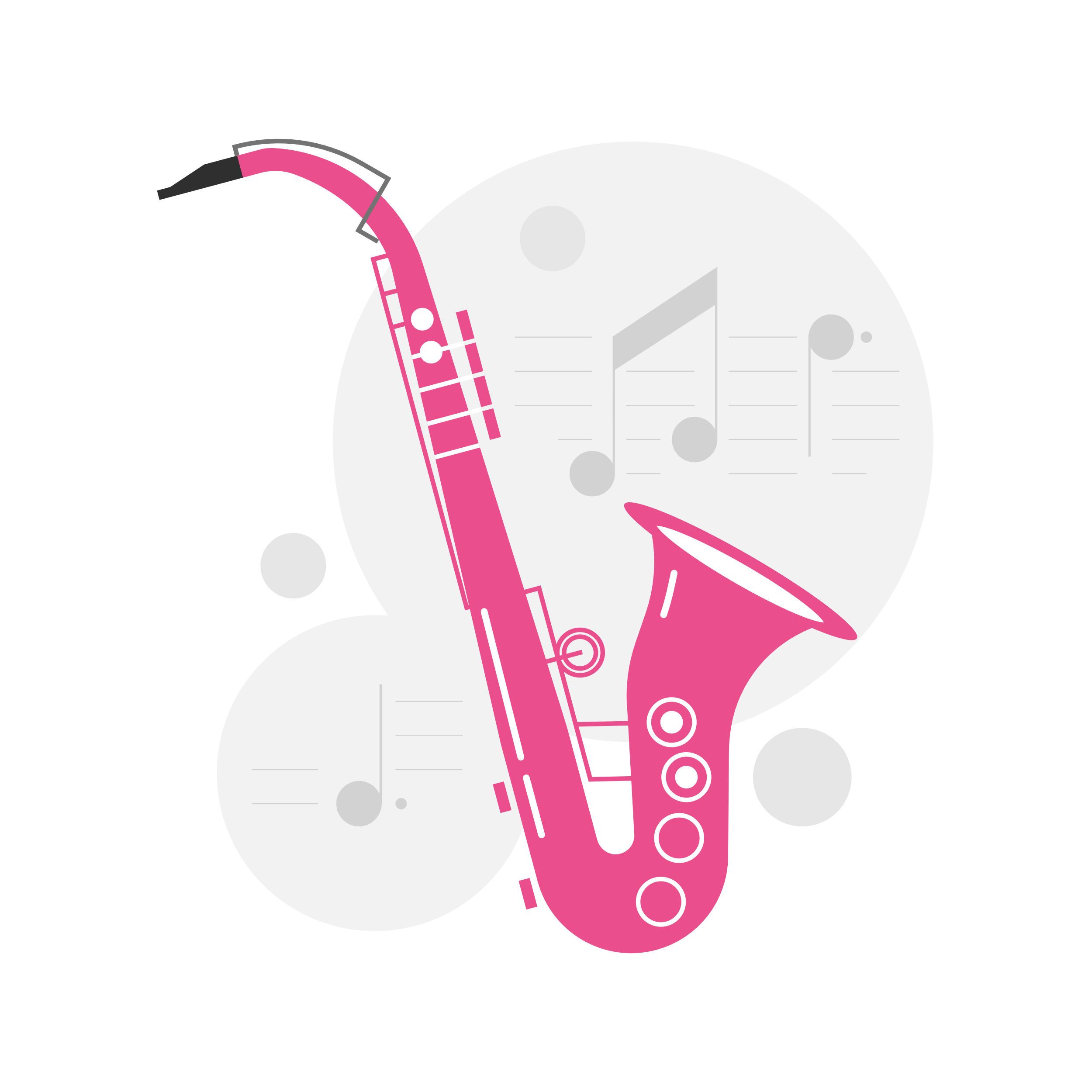 Example: (Audio)
<audio controls>  <source src=“asong.ogg" type="audio/ogg">  <source src=“asong.mp3" type="audio/mpeg">Your browser does not support the audio element.</audio>
Don’t need both – one is a back-up
Audio: Other controls
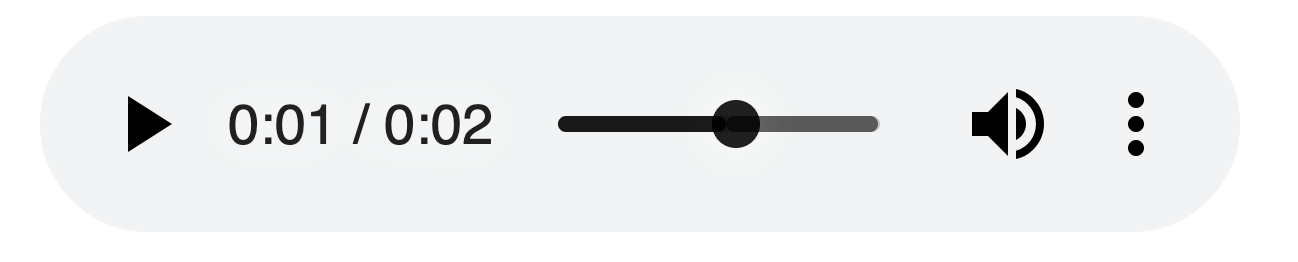 <audio controls autoplay>…
Allows the audio file to start playing automatically
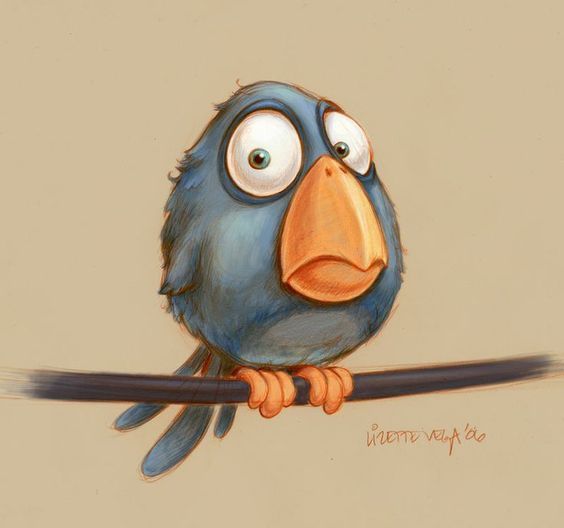 Last check, didn’t work on chrome
<audio controls autoplay muted>…
Automatically starts playing,but is muted
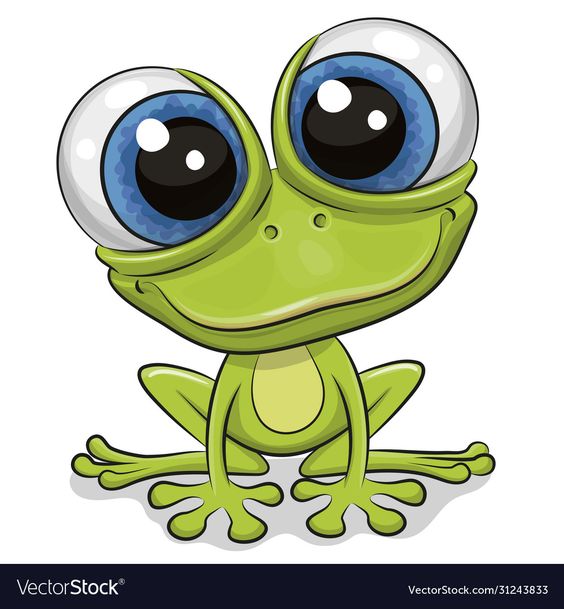 This does work on chrome!
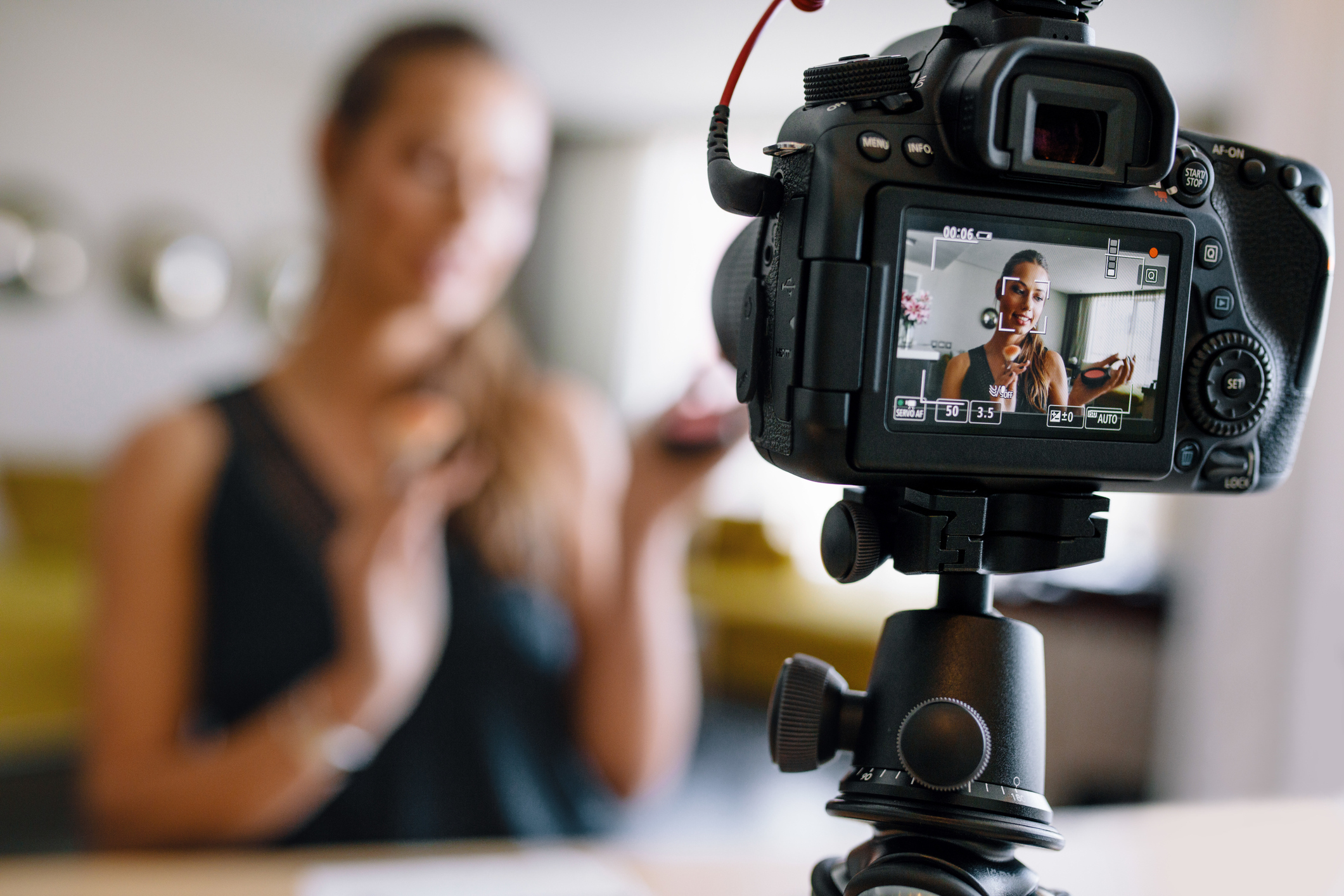 Adding Video
Video Types: 
mp4, 
webm, 
ogg 
(others may work, but no guarantee)
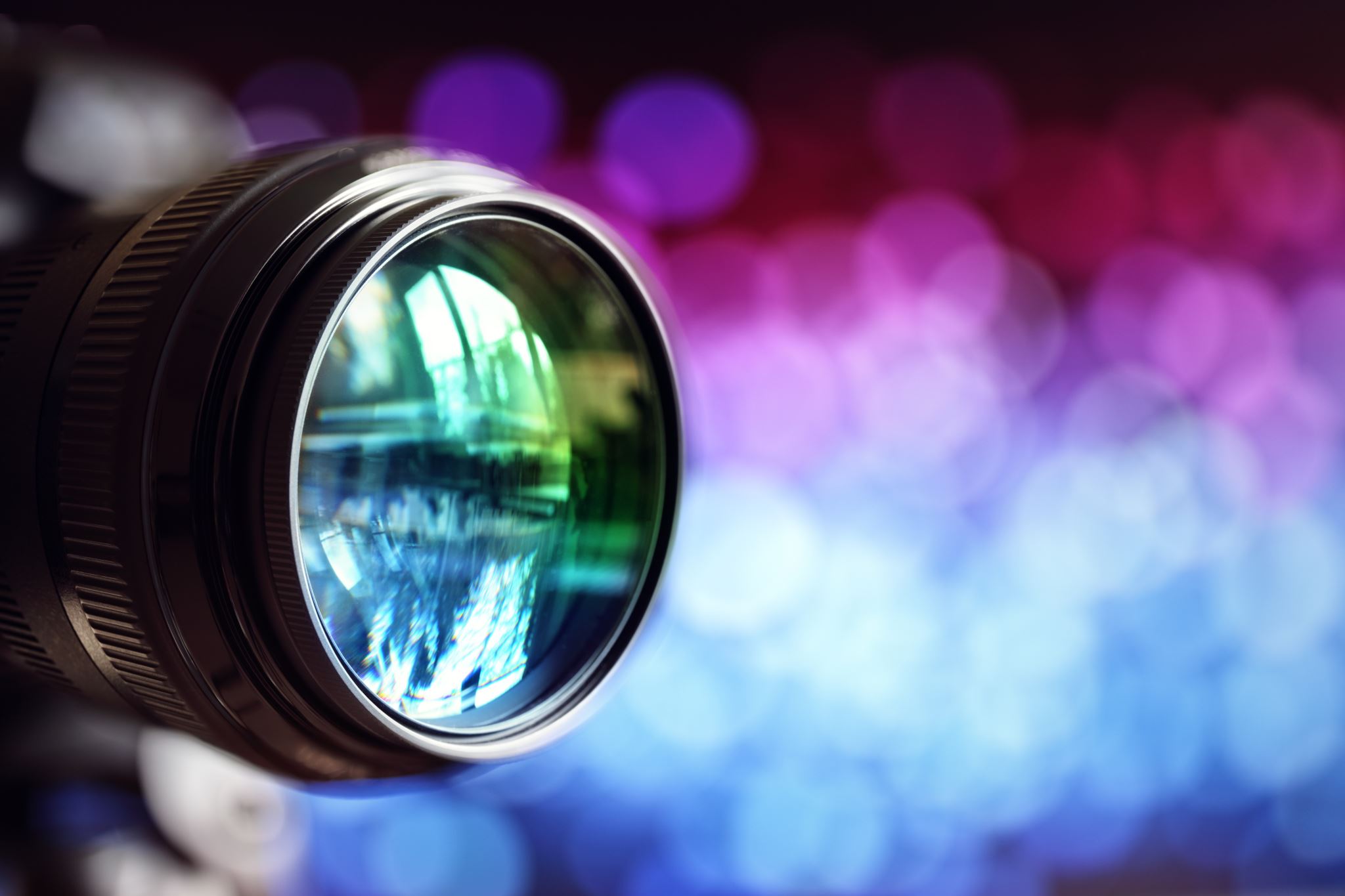 Video tags:
Gives you play, pause, volume bar
<video width="320" height="240" controls>  <source src="movie.mp4" type="video/mp4">  <source src="movie.ogg" type="video/ogg">Your browser does not support the video tag.</video>
Don’t need both – one is a back-up in case the first can’t be displayed
Shows up if the browser won’t display the video
Must specify path to video file
Video: Other controls
<video controls autoplay>…
Allows the video file to start playing automatically
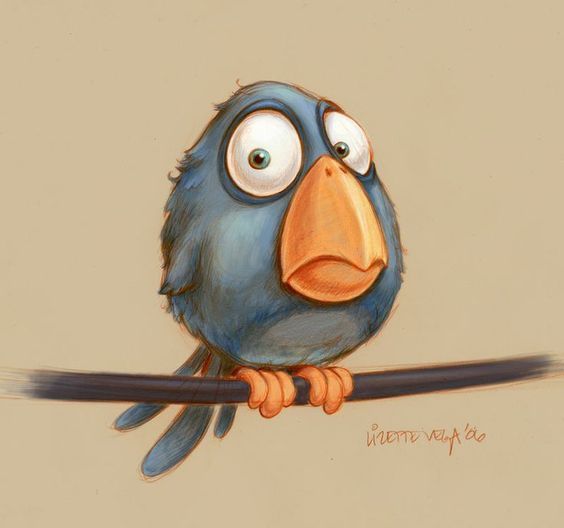 Last check, didn’t work on chrome
<video controls autoplay muted>…
Automatically starts playing,but is muted
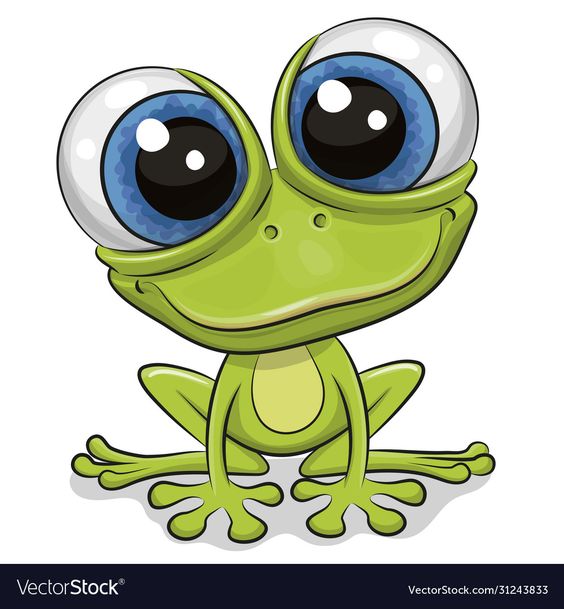 This does work on chrome!